20 godina HPC-a s Isabellom
18. 5. 2022., Proslava 20 godina računalnog klastera Isabella
Dobriša Dobrenić, zamjenik ravnatelja
Kako smo počeli
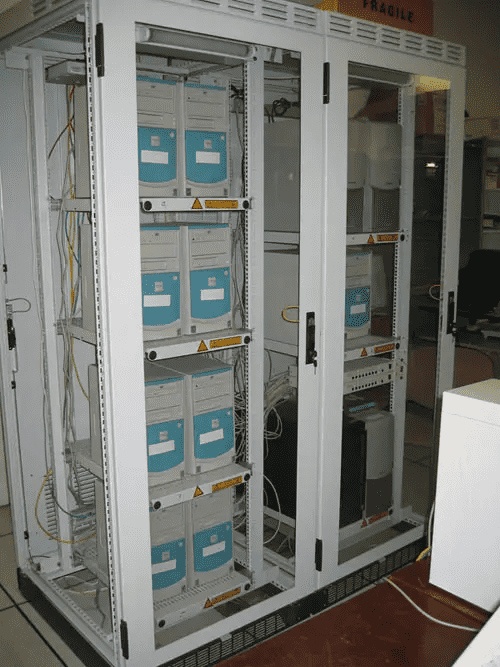 siječanj 2002. – klaster Dgrid
10 jednoprocesorskih računala
projekt Ministarstva znanosti i tehnologije (MZT) "Uspostava Data Grid centra u Hrvatskoj“, dr. sc. Tome Antičić
za potrebe CERN-ovih LHC eksperimenata
svibanj 2002. – računalni klaster Isabella
omogućen pristup klasteru Dgrid hrvatskim znanstvenicima
22. svibnja MZT usvaja prvi Pravilnik o radu i uporabi računalnog klastera Isabella
srpanj 2002. – prvi čvorovi za Isabellu
8 dvoprocesorskih računala
7 GFLOPS
srpanj 2002. – prvi korisnici
Protonski afiniteti i reakcije prijenosa protona u kemiji, IRB
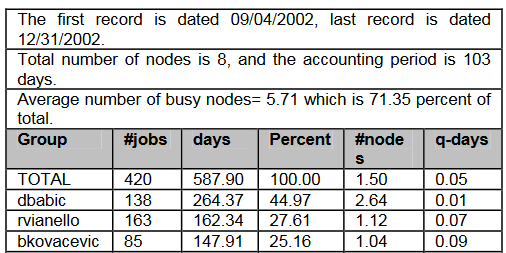 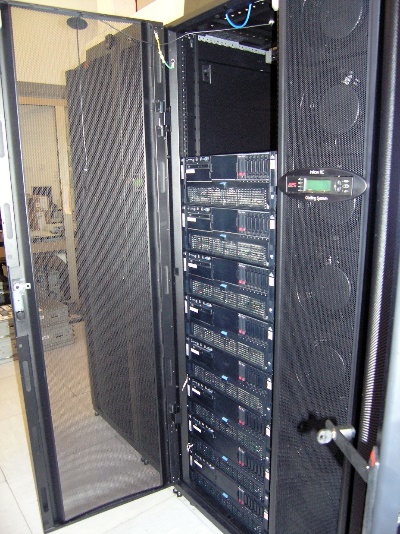 Kako smo se razvijali
početak 2004. – Sun Grid Engine
24 dvoprocesorska Blade poslužitelja
1,1 mil. kn
kraj 2004. – računalna mreža Infiniband
32 dvoprocesorska poslužitelja
10 Gbit/s s malim kašnjenjem
Remote Direct Memory Access
1,1 mil. kn
2005. – 2012. – 7 proširenja
ukupno 1.228 procesorskih jezgri
2009. – APC ormari s nezavisnim i zatvorenim hlađenjem
~7 mil. kn, 4,35 TFLOPS (2012.)
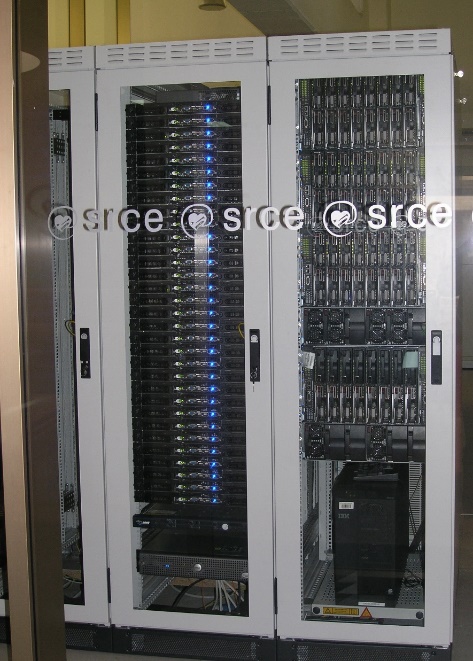 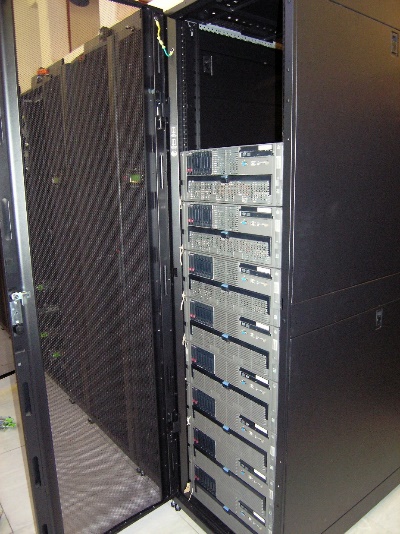 Kako smo se razvijali
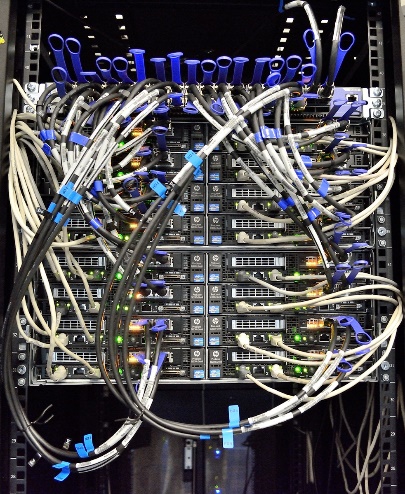 2014. – superračunalo ScaleMP
virtualno računalo sa 160 procesorskih jezgri i 2 TB radne memorije
1 mil. kn, 3 TFLOPS, 
2016. – resurs VELEBit
suradnja s Ministarstvom zaštite okoliša i prirode
resurs za potrebe projekta, tijekom 2017. i 2018 priključen Isabelli
ukupno 1.792 procesorskih jezgri
5,75 mil. kn, 44,4 TFLOPS
2018. – Grafički procesori
12 NVIDIA V100 GPU-ova
područje umjetne inteligencije
1 mil. kn, 84 TFLOPS
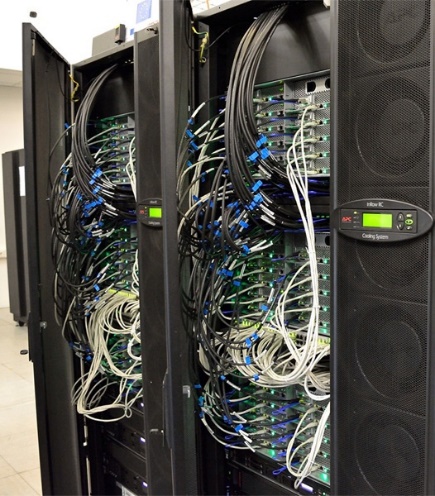 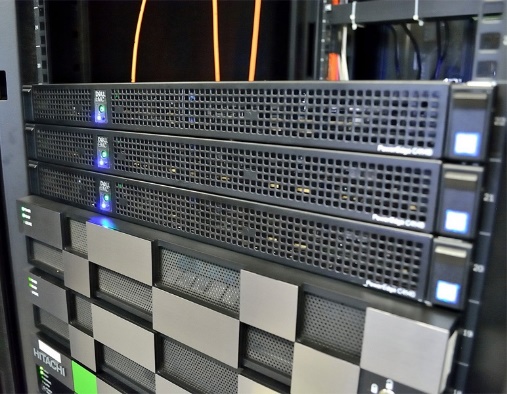 Kako smo se razvijali
Gdje smo danas
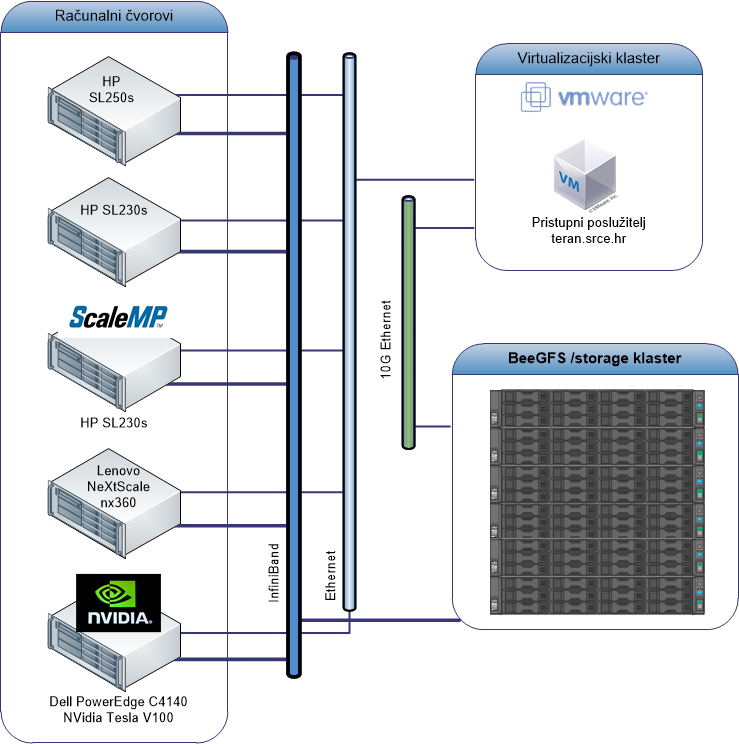 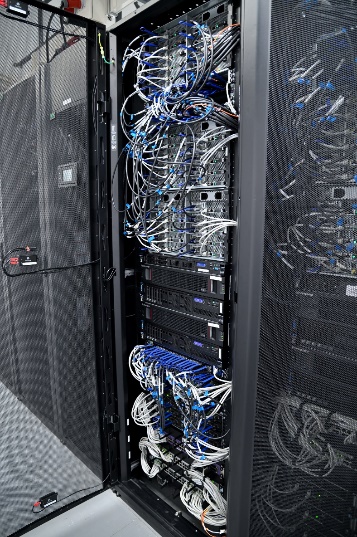 ~150 TFLOPS
135 računalnih čvorova
3.100 CPU jezgri
12 grafičkih procesora NVIDIA V100
16 TB RAM
765 TB dijeljenog datotečnog prostora
Infiniband FDR (56 Gb/s) i QDR (40 Gb/s)
Prevodioci & programske knjižnice
70 znanstvenih aplikacija
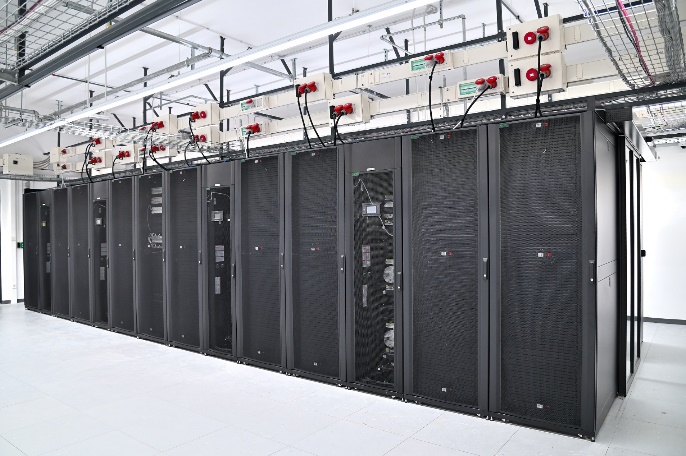 Koliko se računalo
Koliko je korisnika računalo
Tko je računao
Gdje smo danas
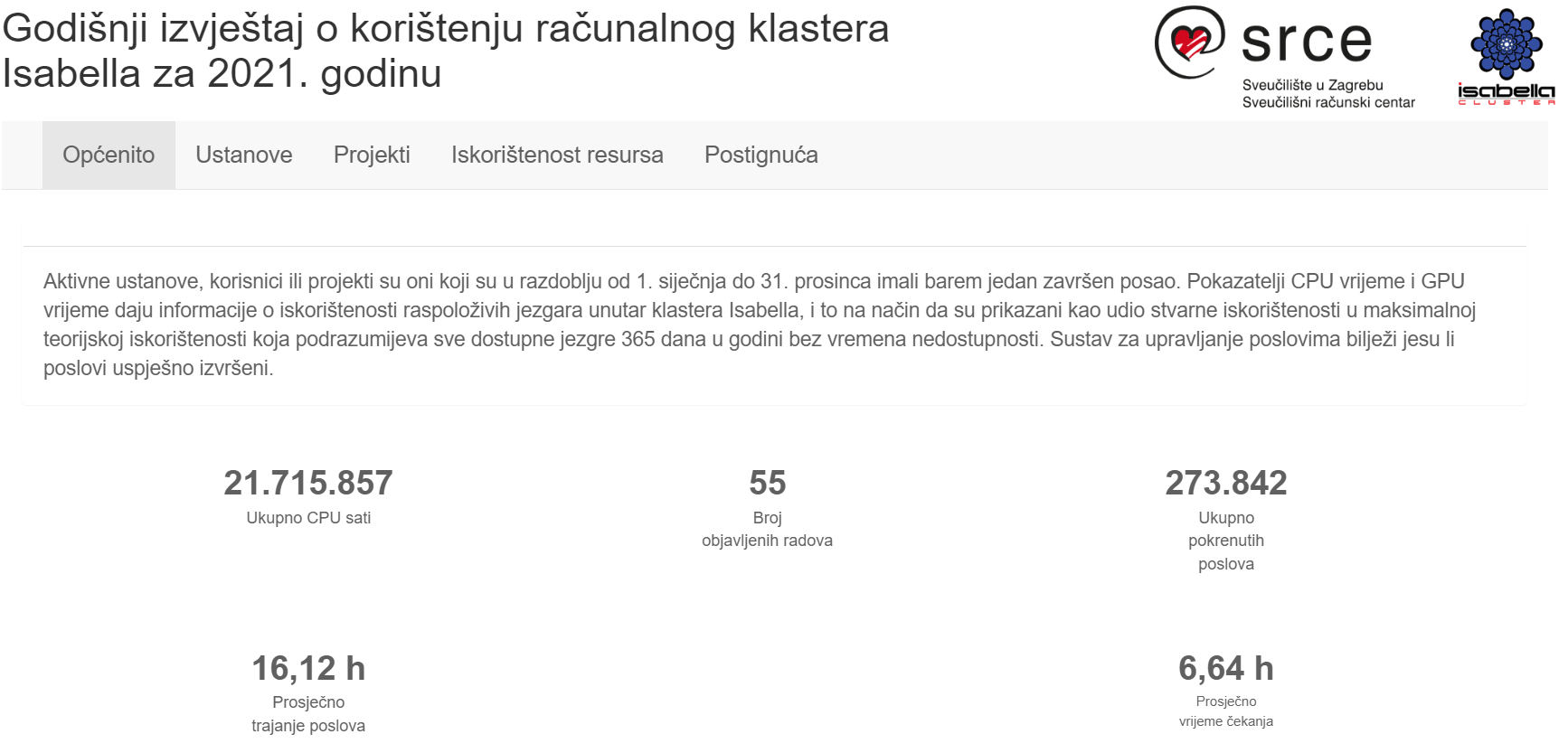 www.srce.unizg.hr/isabella/izvjestaj_2021
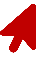 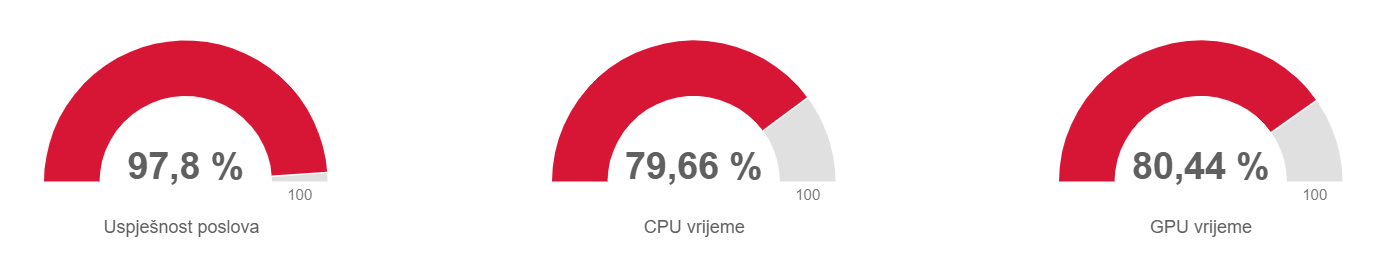 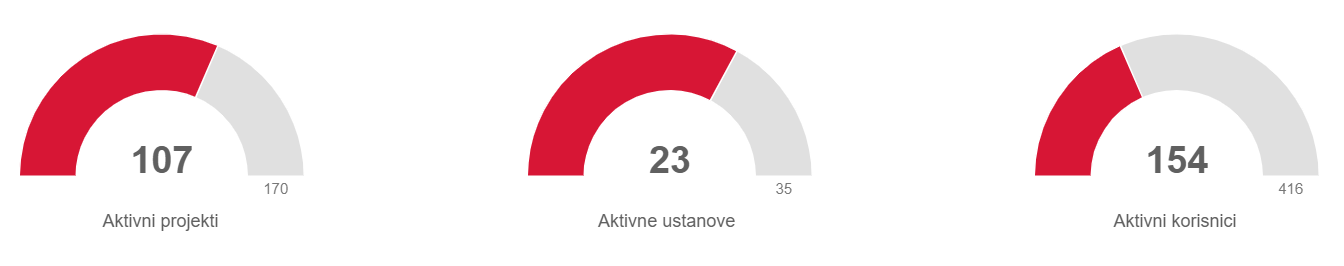 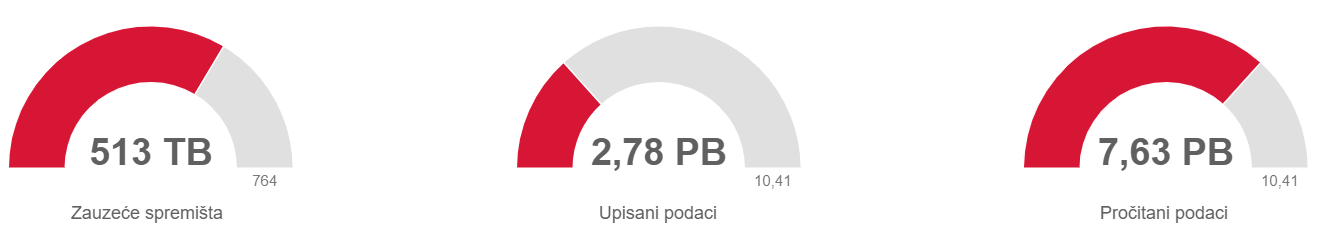 Hvala na pažnji!
Sljedeća generacija naprednog računanja
18. 5. 2022., Proslava 20 godina računalnog klastera Isabella
Emir Imamagić, predstojnik Sektora za napredno računanje
HR-ZOO
POHRANJIVANJE   PODATAKA
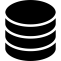 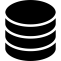 RAČUNANJE
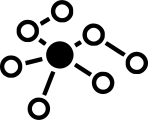 MREŽNO POVEZIVANJE
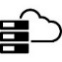 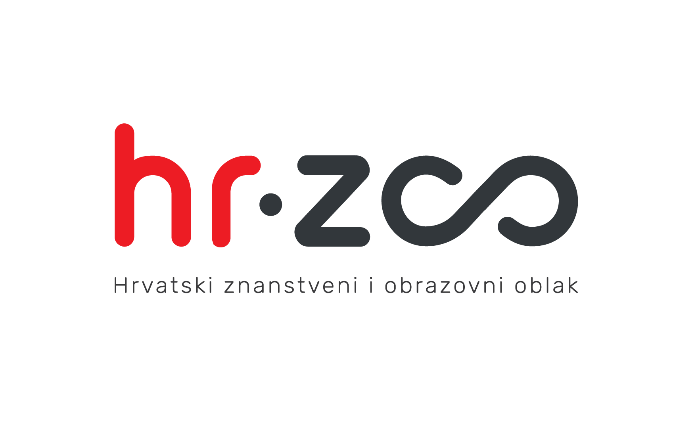 ZNANSTVENI    SOFTVER
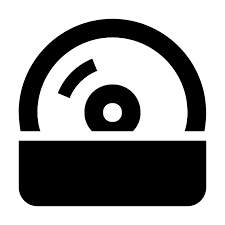 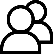 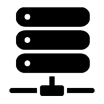 UDOMLJAVANJE IKT OPREME
SPECIJALIZIRANAPODRŠKA ZNANSTVENICIMA
HR-ZOO HPC
HPE Cray
1.156 TFLOPS
132 CPU-a s 8448 CPU jezgri
85 GPU-ova
~32 TB radne memorije
500 TB dijeljenog spremišta
dodatno spremište iz HR-ZOO sustava za pohranjivanje podataka
HR-ZOO HPC
Direct Liquid Cooling
100% topline CPU i GPU resursa odvodi se tekućinom temperature 30-32 stupnja
Procesori AMD Epyc 7763
64 CPU jezgre frekvencije 2,45 GHz
radna memorija DDR4 brzine prijenosa 3200 MT/s
GPU-ovi NVIDIA A100
40 GB memorije
HGX A100 u izvedbi SXM
Spremišni sustav HPE ClusterStor E1000
kapacitet 500 TB, NVMe SSD
propusnost 100 GByte/s, performanse nasumičnog pristupa 1 MIOPS
Računalna mreža Slingshot propusnosti 200 Gbit/s
HR-ZOO HPC
HR-ZOO HPC
Operacijski sustav Red Hat Enterprise Linux 8
Sustav za upravljanje superračunalom
HPE Performance Cluster Manager
Sustav za upravljanje poslovima Altair PBSPro
potrebna prilagodba skripti poslova
HPE Cray Programming Environment
prevodioci C, C++, Fortran
HPE Cray MPI
knjižnice BLAS, LAPACK, ScaLAPACK, NetCDF i HDF5 I/O
alati za debug i analizu performansi
alati NVIDIA za GPU-ove
Elastično računanje u oblaku
Računarstvo s velikom propusnošću 
High Throughput Computing, HTC
Interaktivna analiza, obrada i vizualizacija podataka
JupyterLab servisi
Raspodijeljena obrada velikih količina podataka (Big data)
EC3 klasteri
on-demand HPC u oblaku
za održavanje radionica
Elastično računanje u oblaku
Ukupno
92 čvora
180 CPU-a s 11520 CPU jezgri
16 GPU-ova
57,5 TB radne memorije
415 TB brzog spremišta
3 PB standardnog spremišta
Najbitniji resurs …
Hvala na pažnji!
Dodjela priznanja
Najzahtjevnije računanje uporabom klastera Isabella u 2021. godini
Efekt kvantnog tuneliranja: dinamika molekula s kvantnim jezgrama
Funkcionalizacija nanotrakica grafena i heksagonalnog borovog nitrida
Enzimska sinteza fluoriranih kiralnih građevnih blokova
3D verifikacija rezultata 2D simulacija strujanja fluida u spremniku
Prijenos tvari kroz biološke membrane potpomognut proteinima
Ustanove koje su najviše koristile klaster Isabella tijekom posljednjih 10 godina u provođenju vrhunskih znanstvenih projekata
Institut Ruđer Bošković
Sveučilište Josipa Jurja Strossmayera u Osijeku
Farmaceutsko-biokemijski fakultetSveučilišta u Zagrebu
Prirodoslovno-matematički fakultetSveučilišta u Zagrebu
Medicinski fakultet Osijek Sveučilišta J. J. Strossmayera u Osijeku
Individualne nagrade – korisnici koji su najduže uz Isabellu
dr. sc. Darko Babić
dr. sc. Borislav Kovačević
dr. sc. Robert Vianello
Posebna priznanja
Državni hidrometeorološki zavod
Ministarstvo gospodarstva i održivog razvoja
Ministarstvo znanosti i obrazovanja